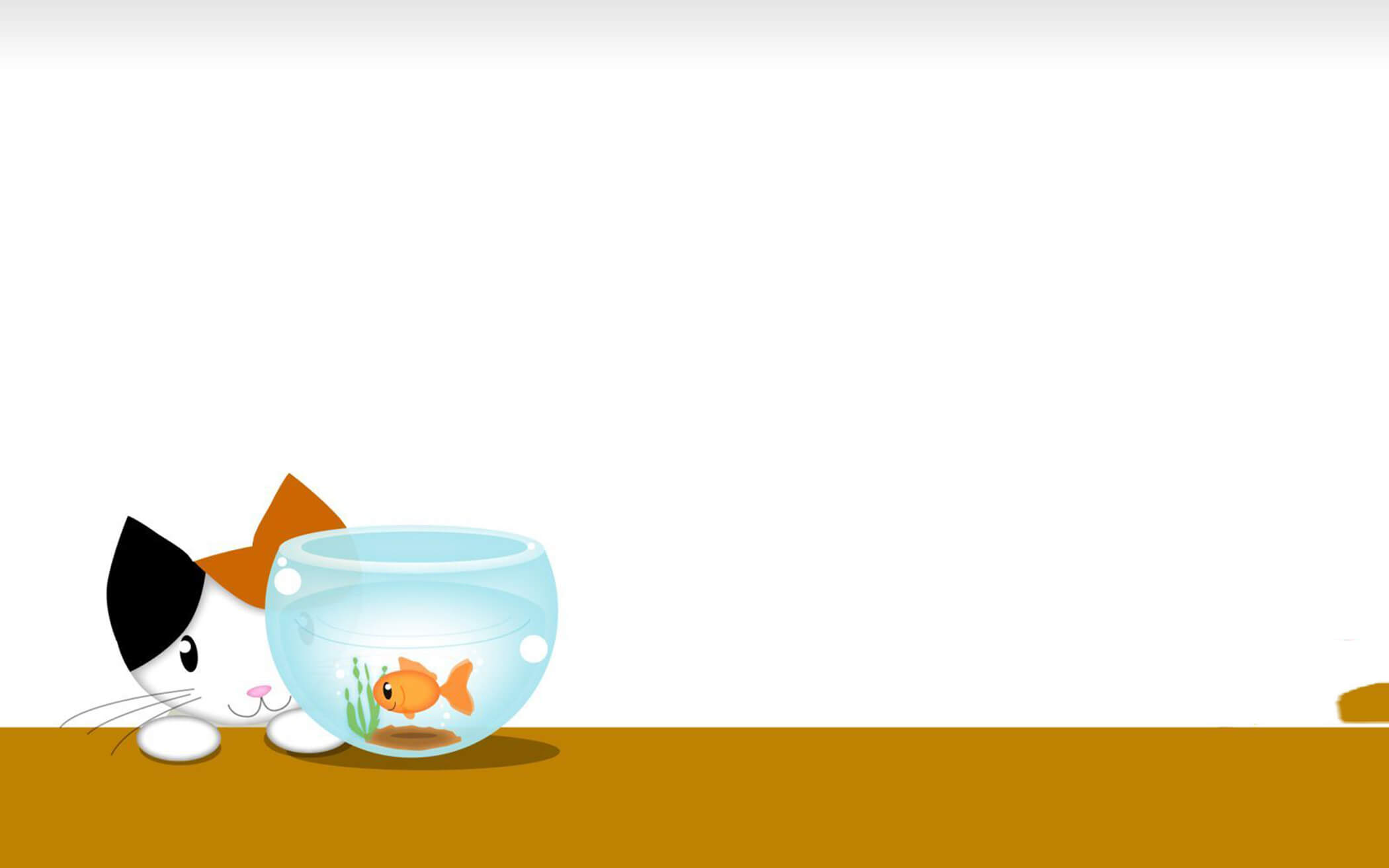 ỦY BAN NHÂN DÂN QUẬN LONG BIÊN 
                                                         TRƯỜNG MẦM NON HOA HƯỚNG DƯƠNG
 

                                       Lĩnh vực : Phát triển ngôn ngữ

                            Đề tài : Kể chuyện “Mèo thích ăn cá”
                                        
                                        Lứa tuổi : 24-36 tháng
                                 
                                Người thực hiện : Hà Thị Thanh Hoài
Cô vừa kể cho các con câu chuyện gì ?
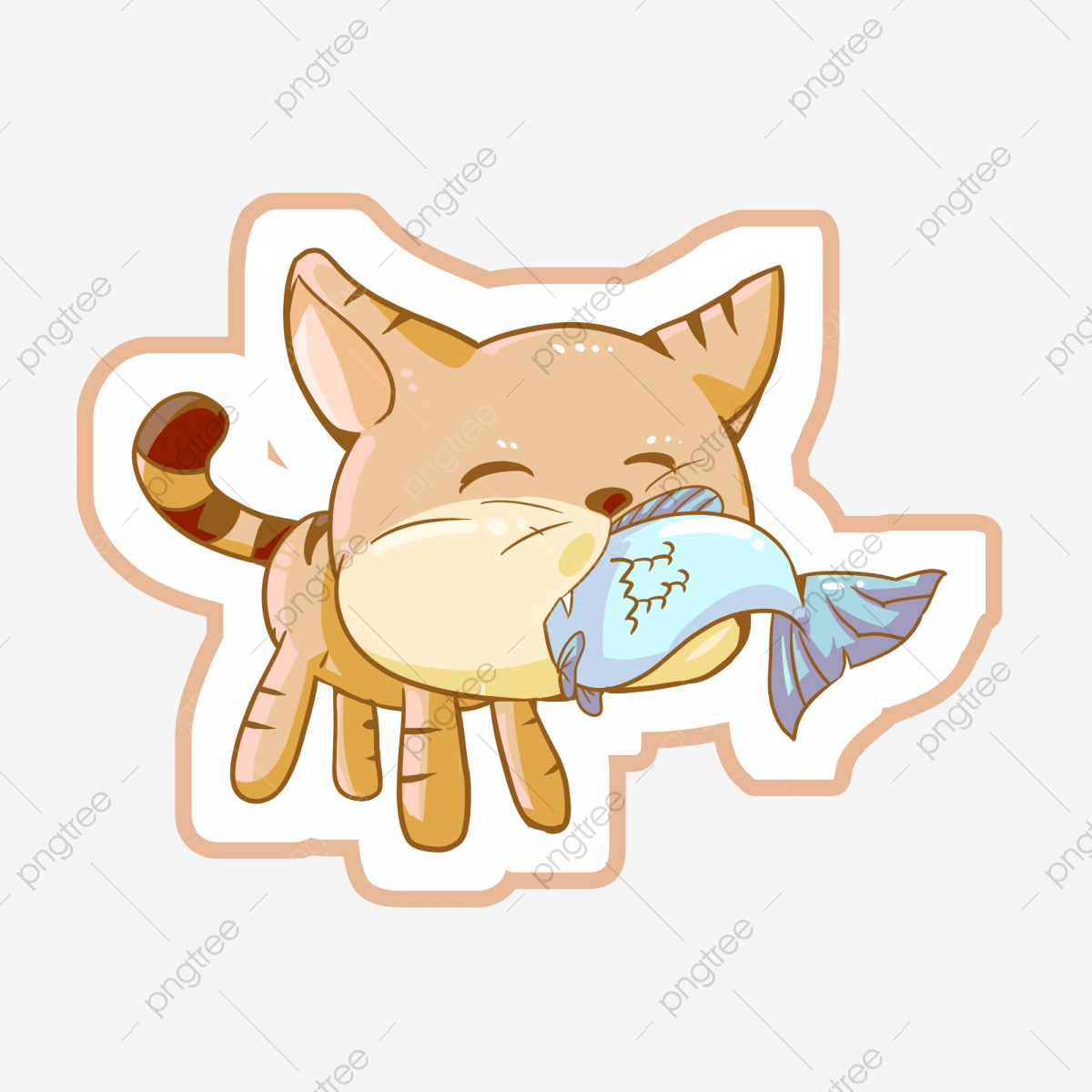 Mèo thích ăn cá
Trong câu chuyện có những nhân vật nào ?
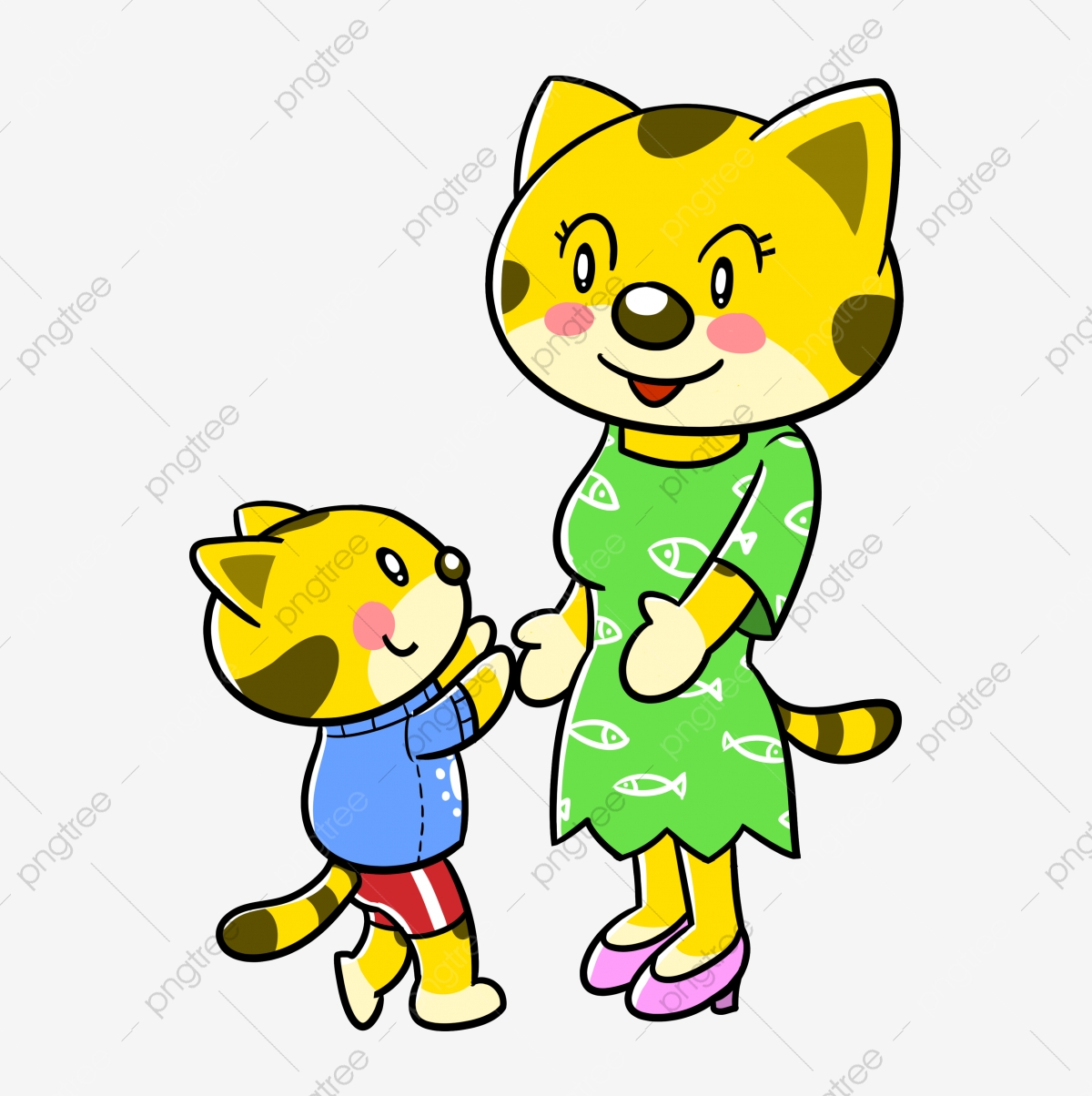 Mèo mẹ và mèo con
Mèo con thích ăn gì ?
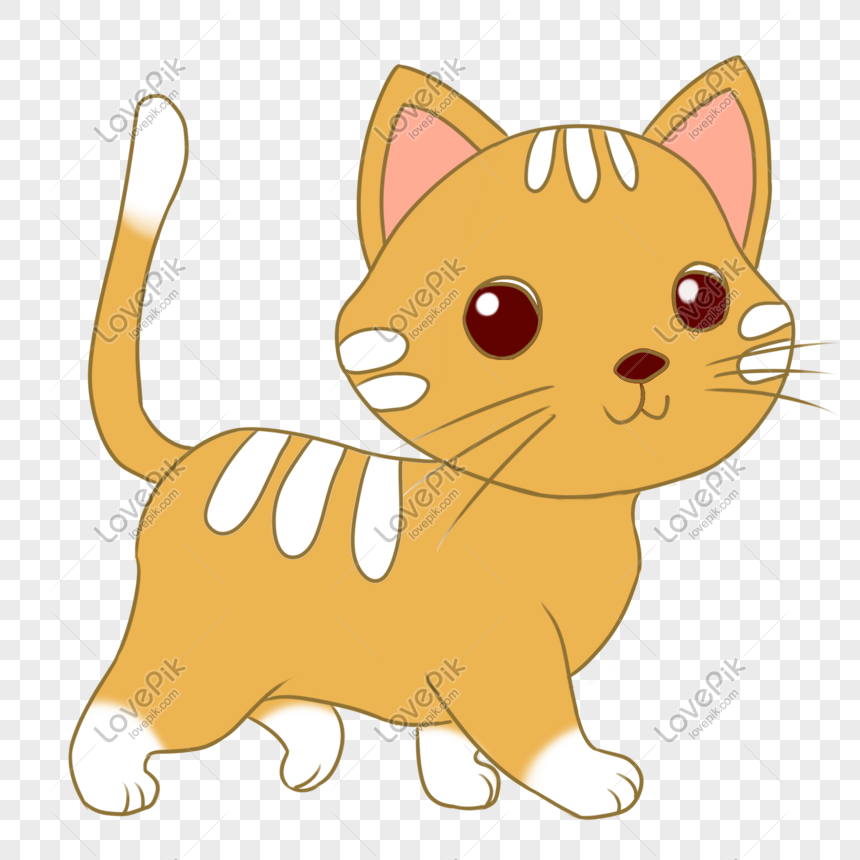 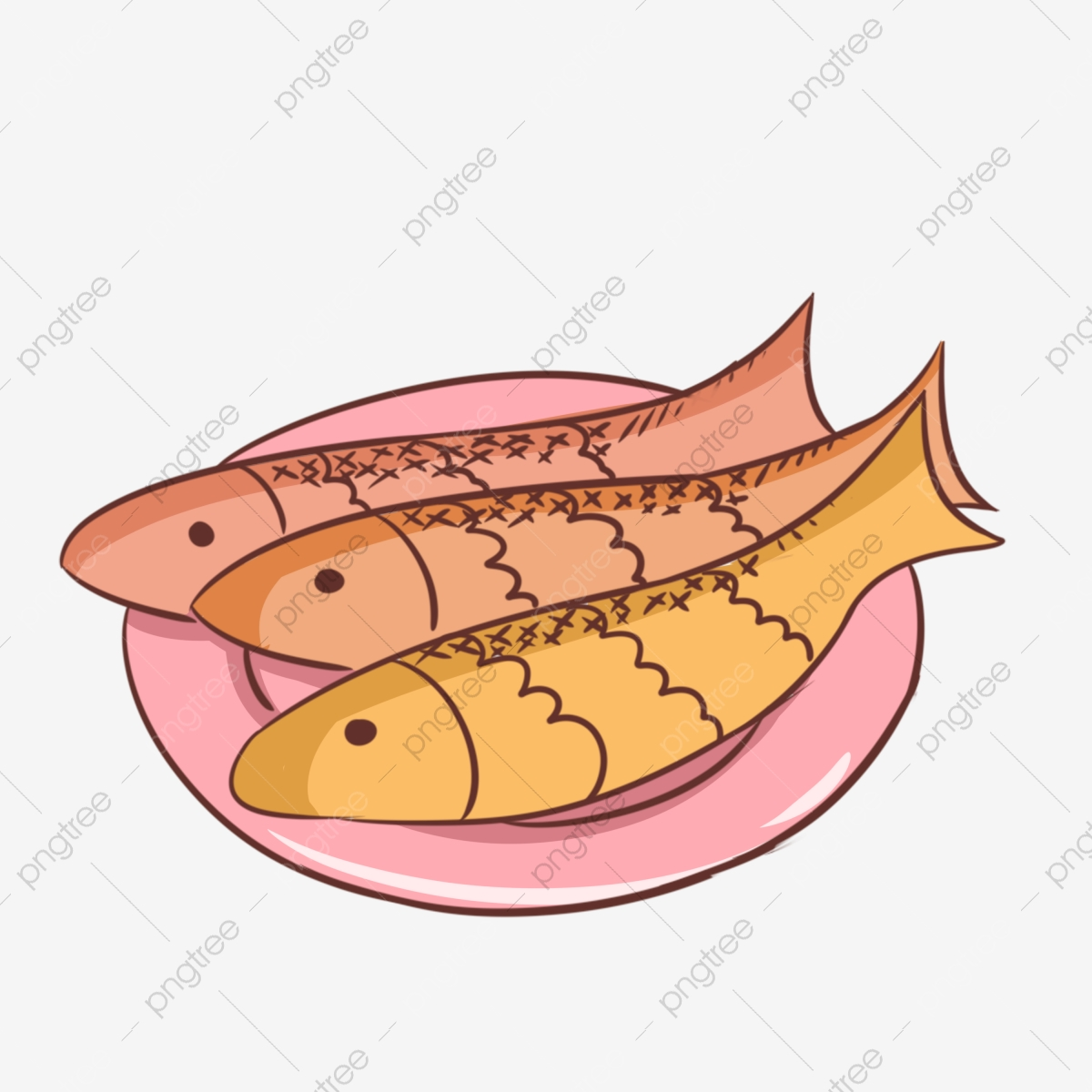 Mèo con thích ăn cá
Mèo mẹ đã mua gì cho mèo con ăn ?
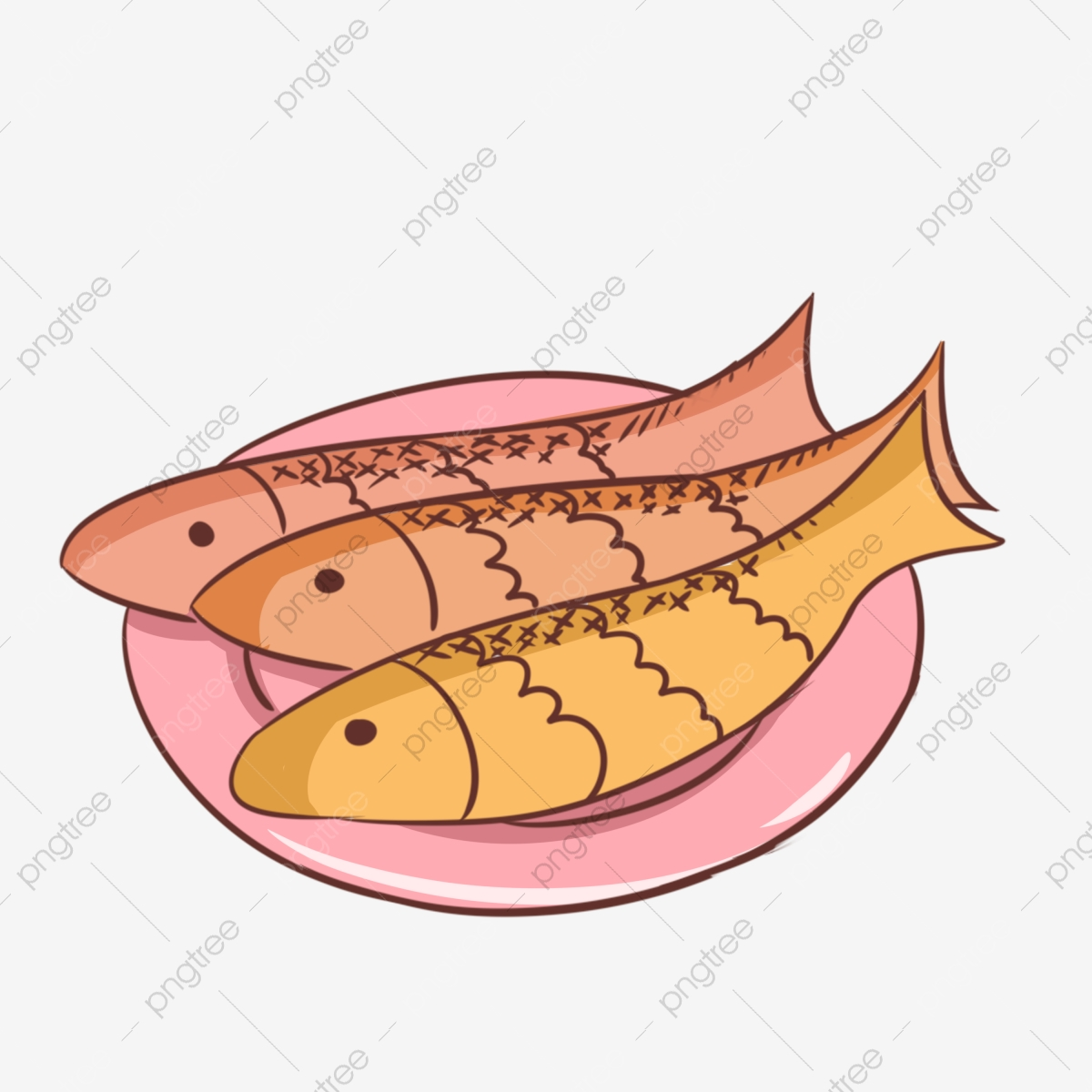 Mèo mẹ mua cá cho mèo con ăn
Sau khi được ăn cá Mèo con đã làm gì ?
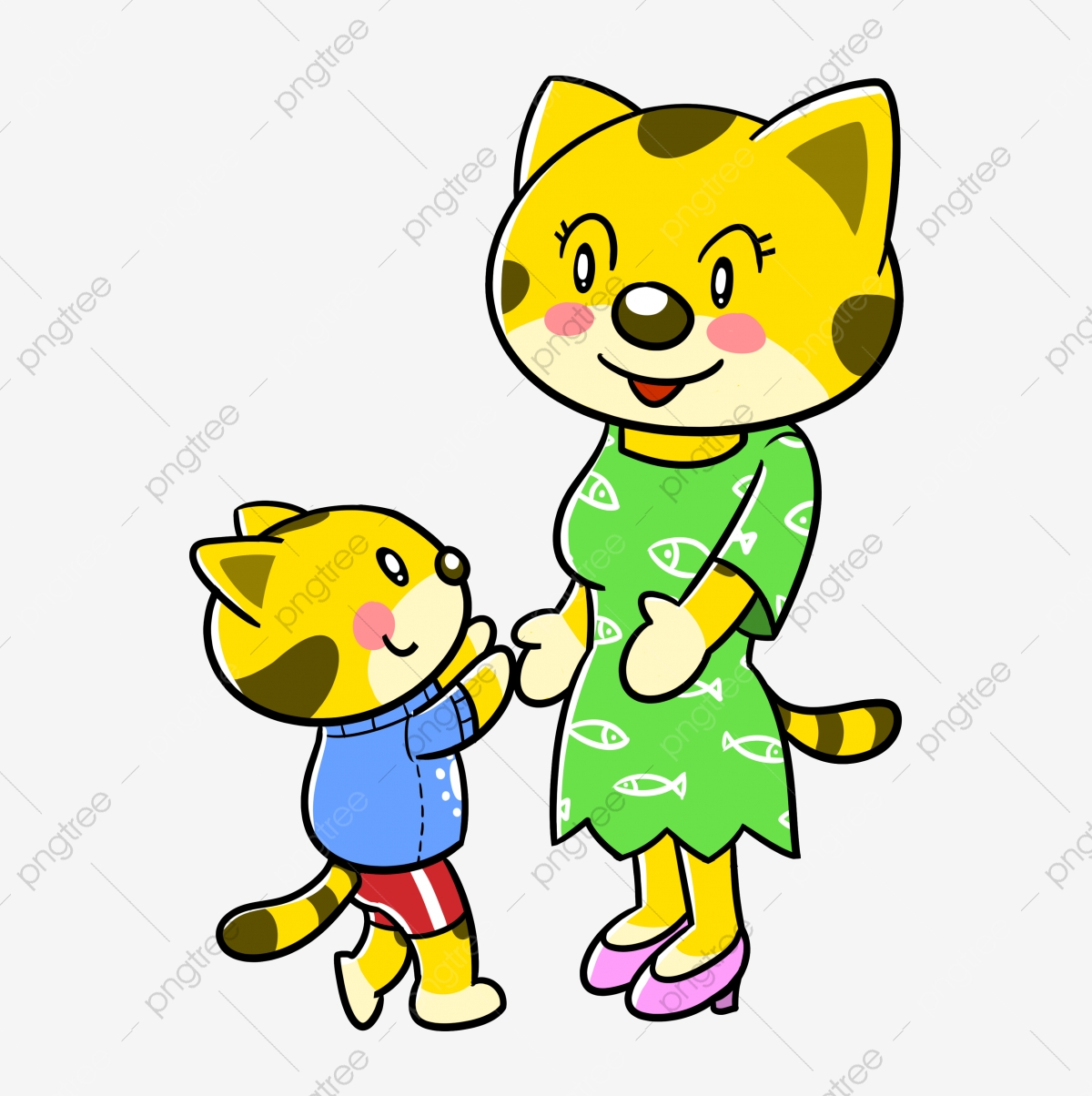 Mèo con nói : “Con cảm ơn mẹ ạ ”